Flutter like a butterfly.
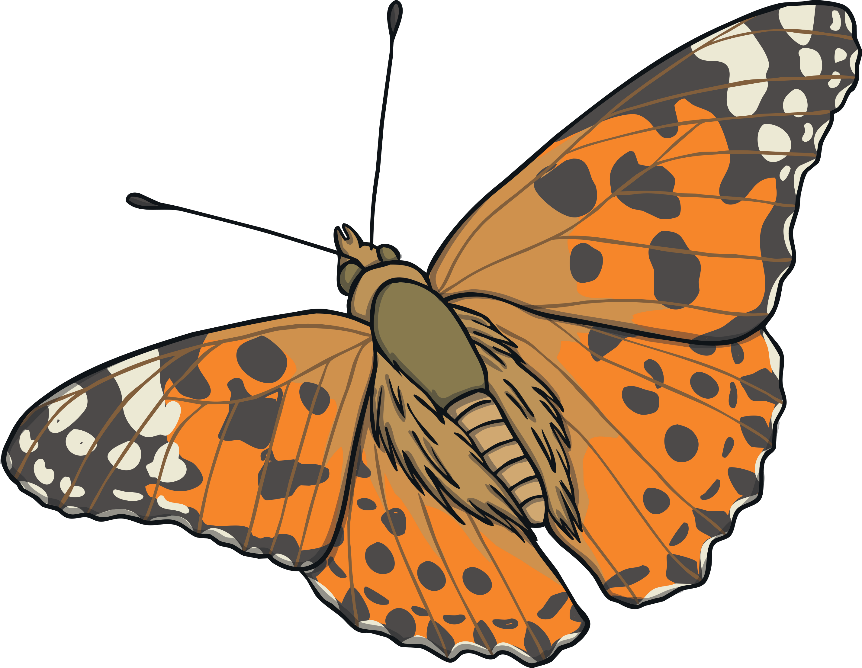 Gallop like a horse.
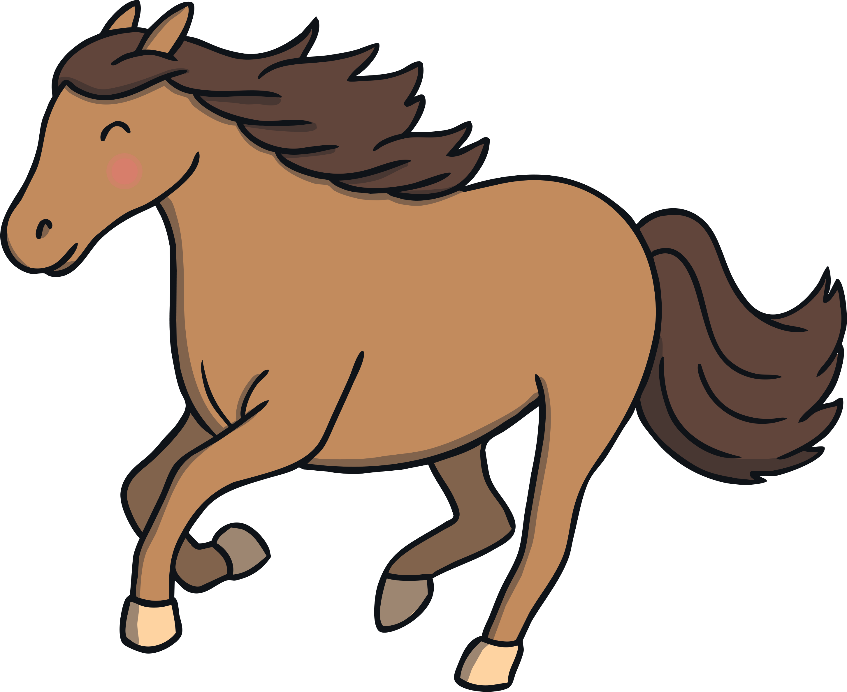 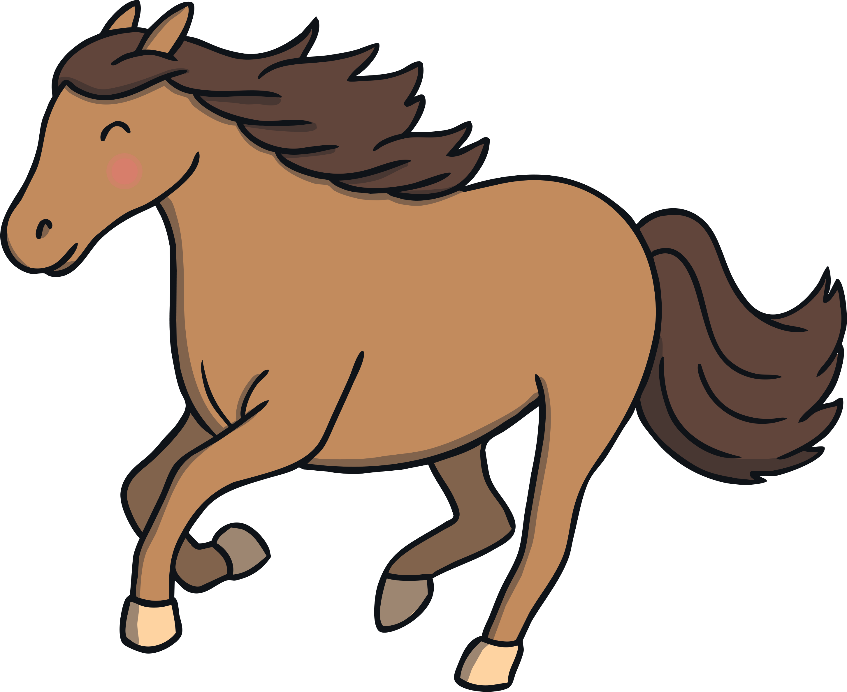 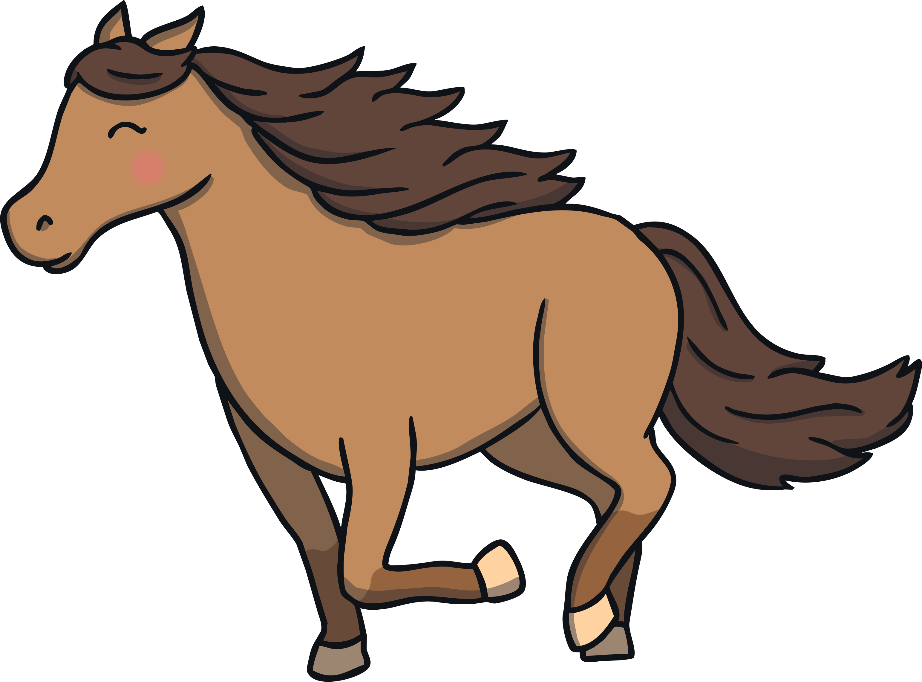 Stomp like an elephant.
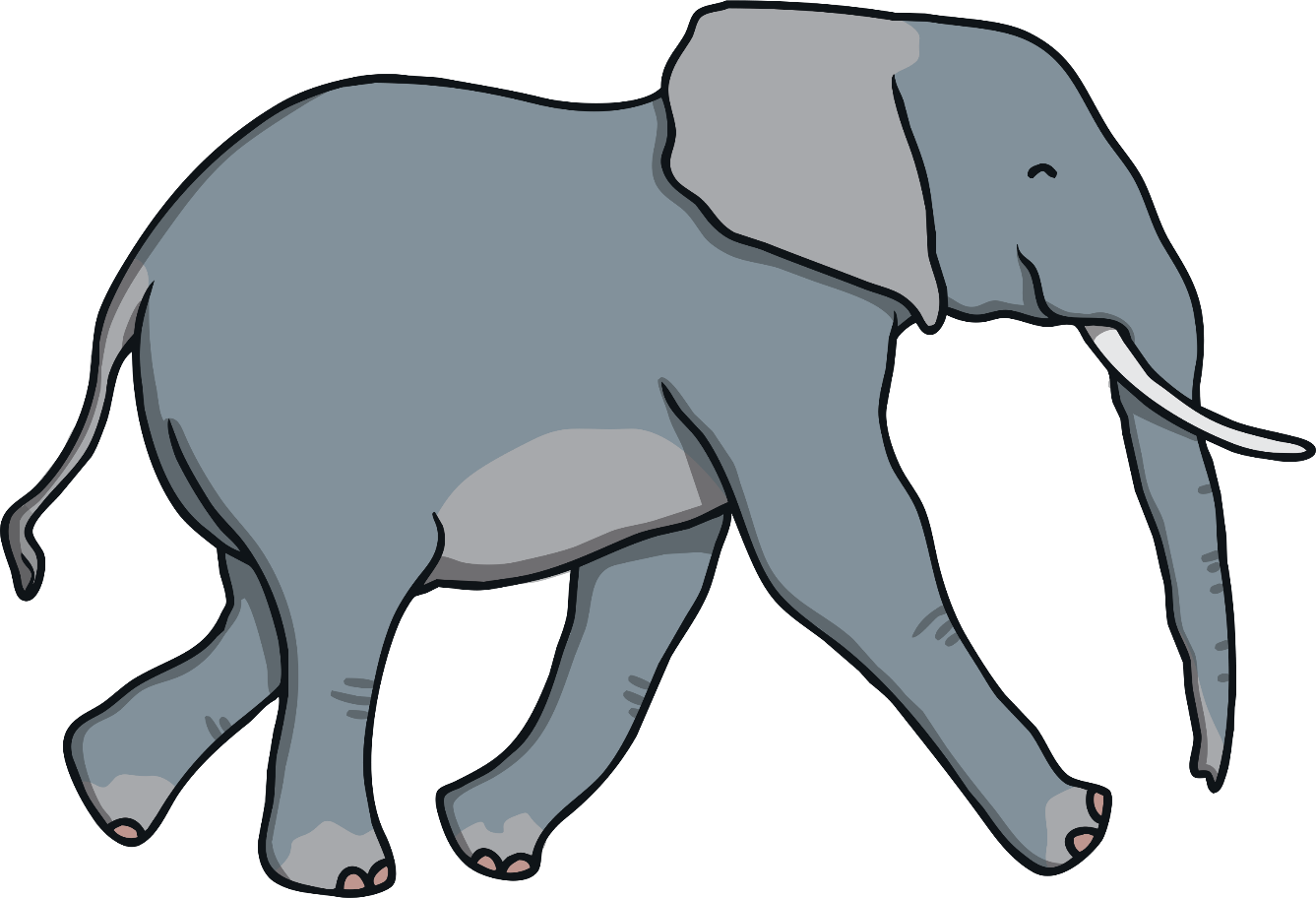 Wriggle like a worm.
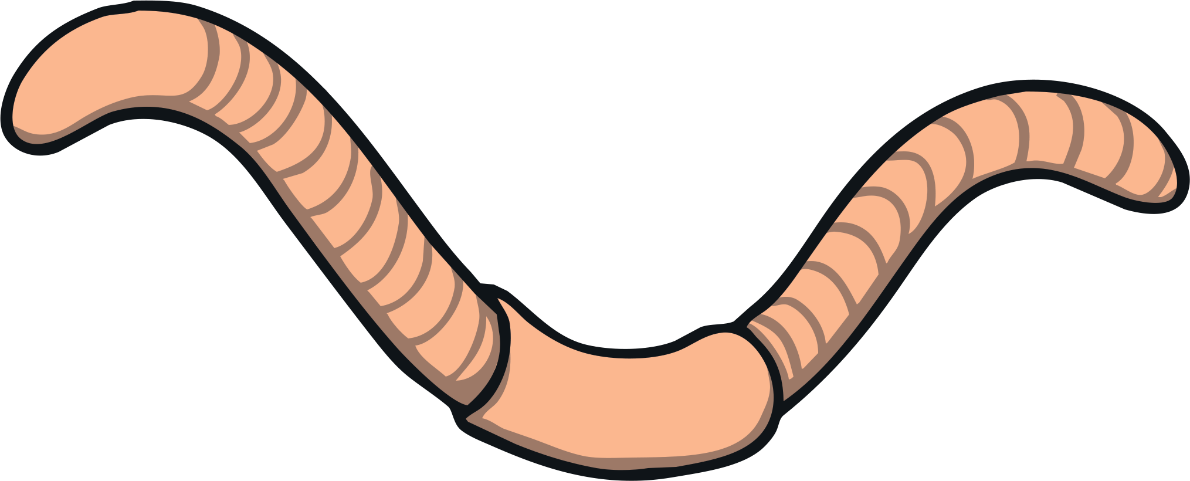 Bounce like a kangaroo.
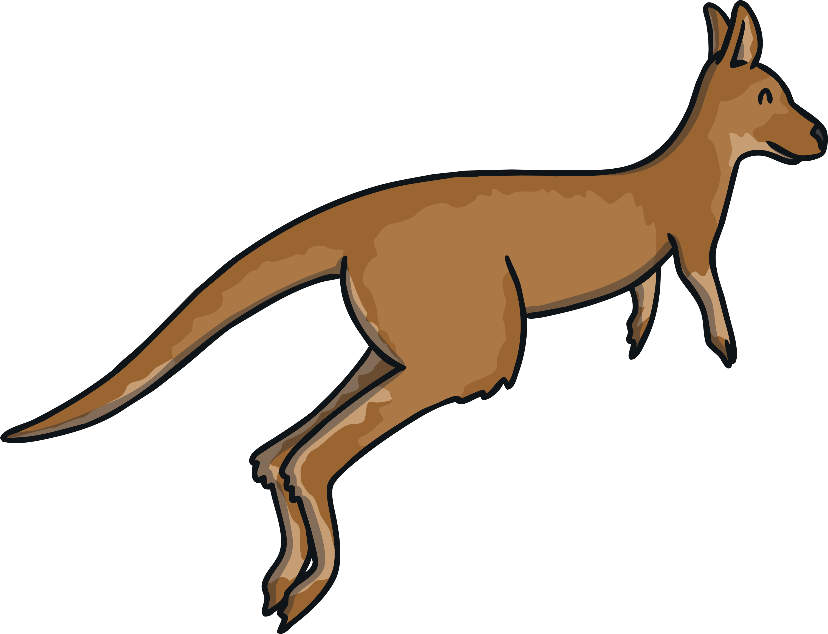 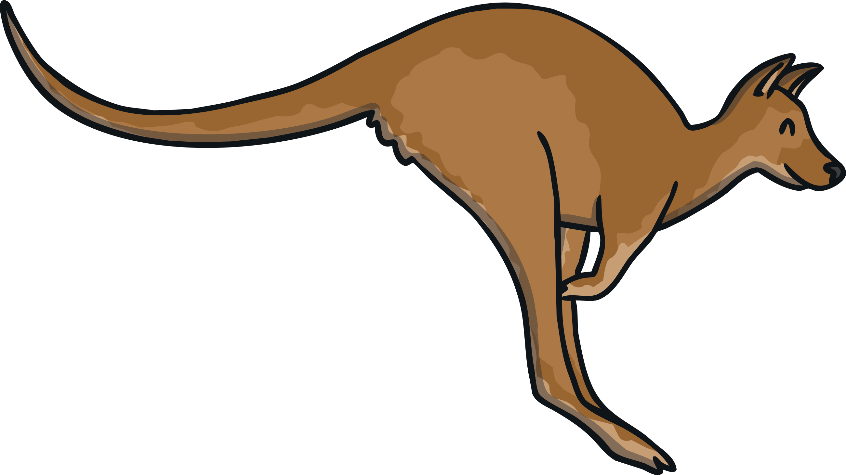 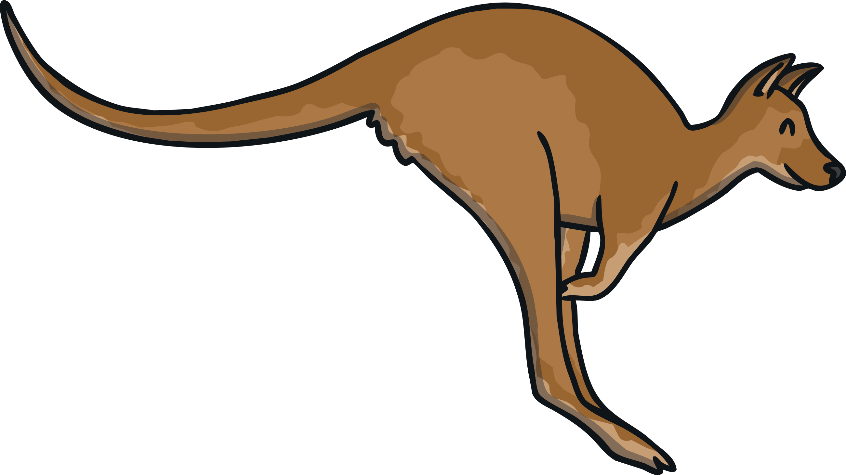 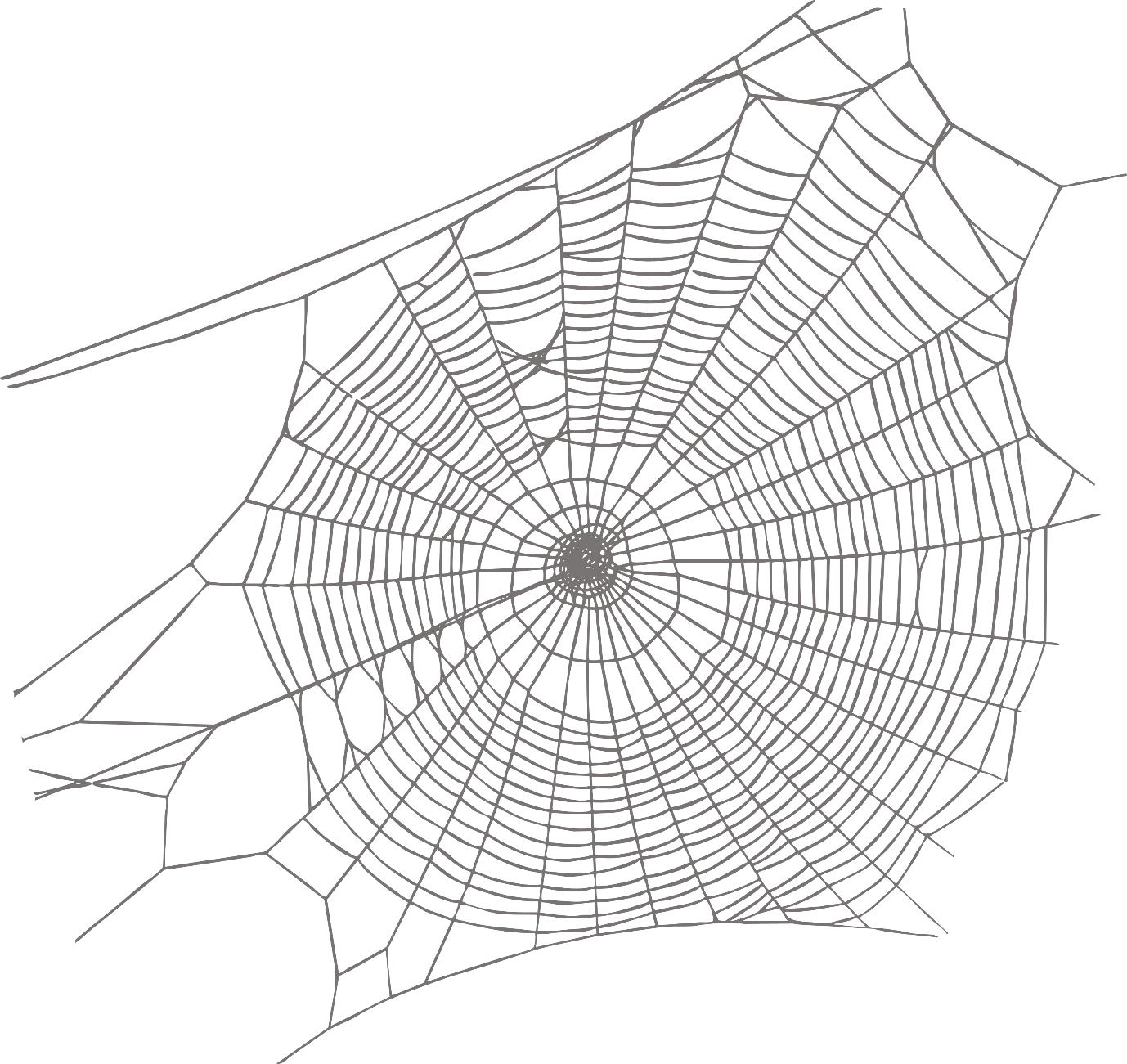 Creep along like a spider.
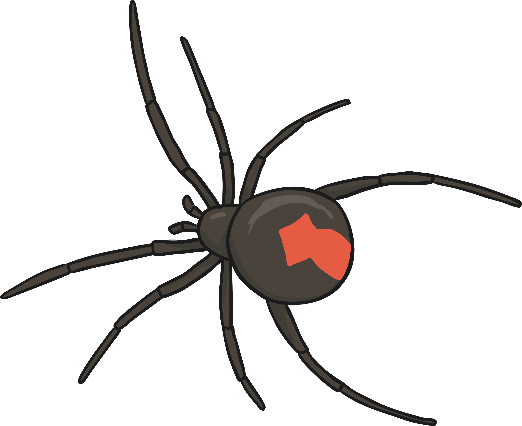 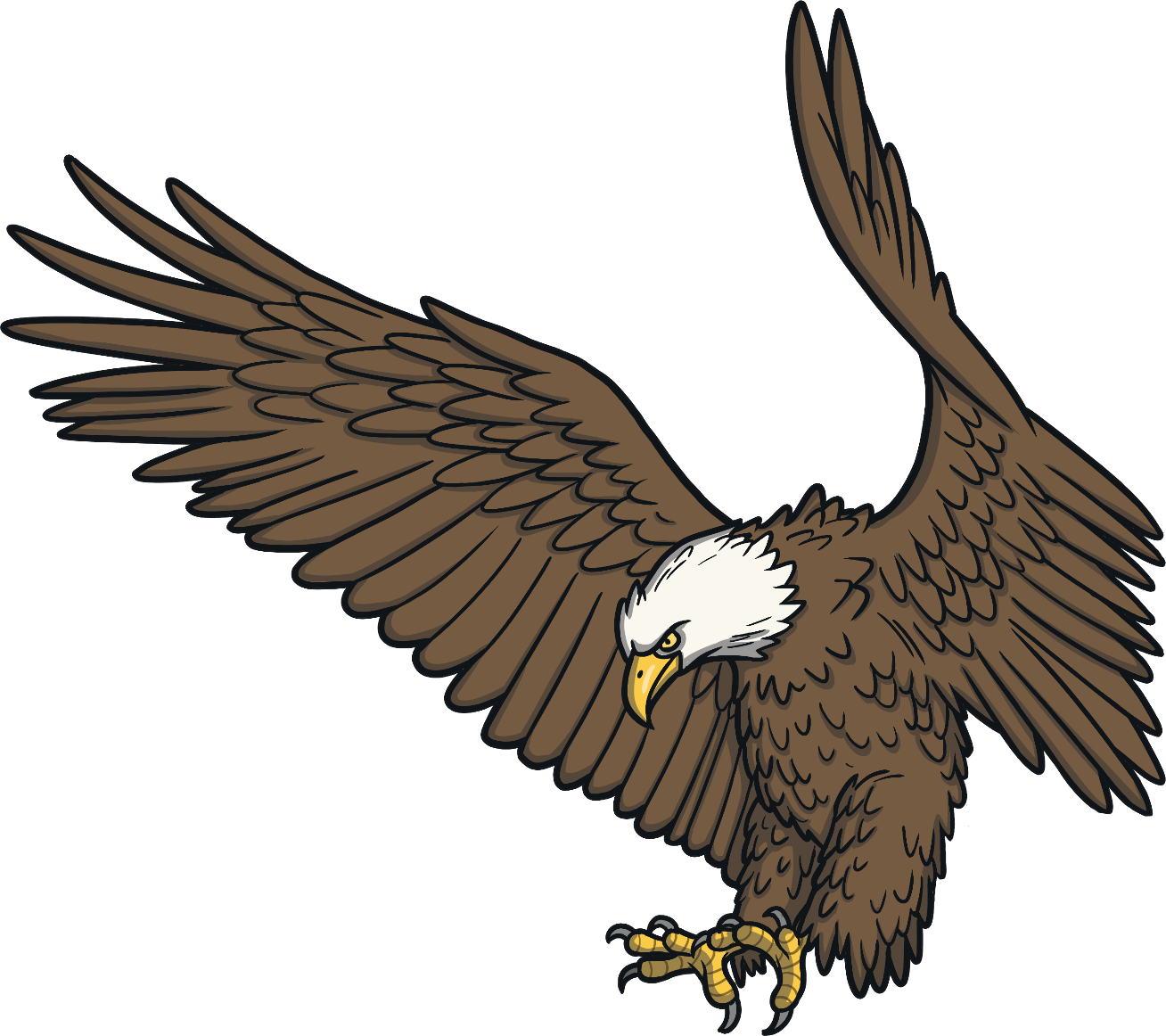 Soar like an eagle.
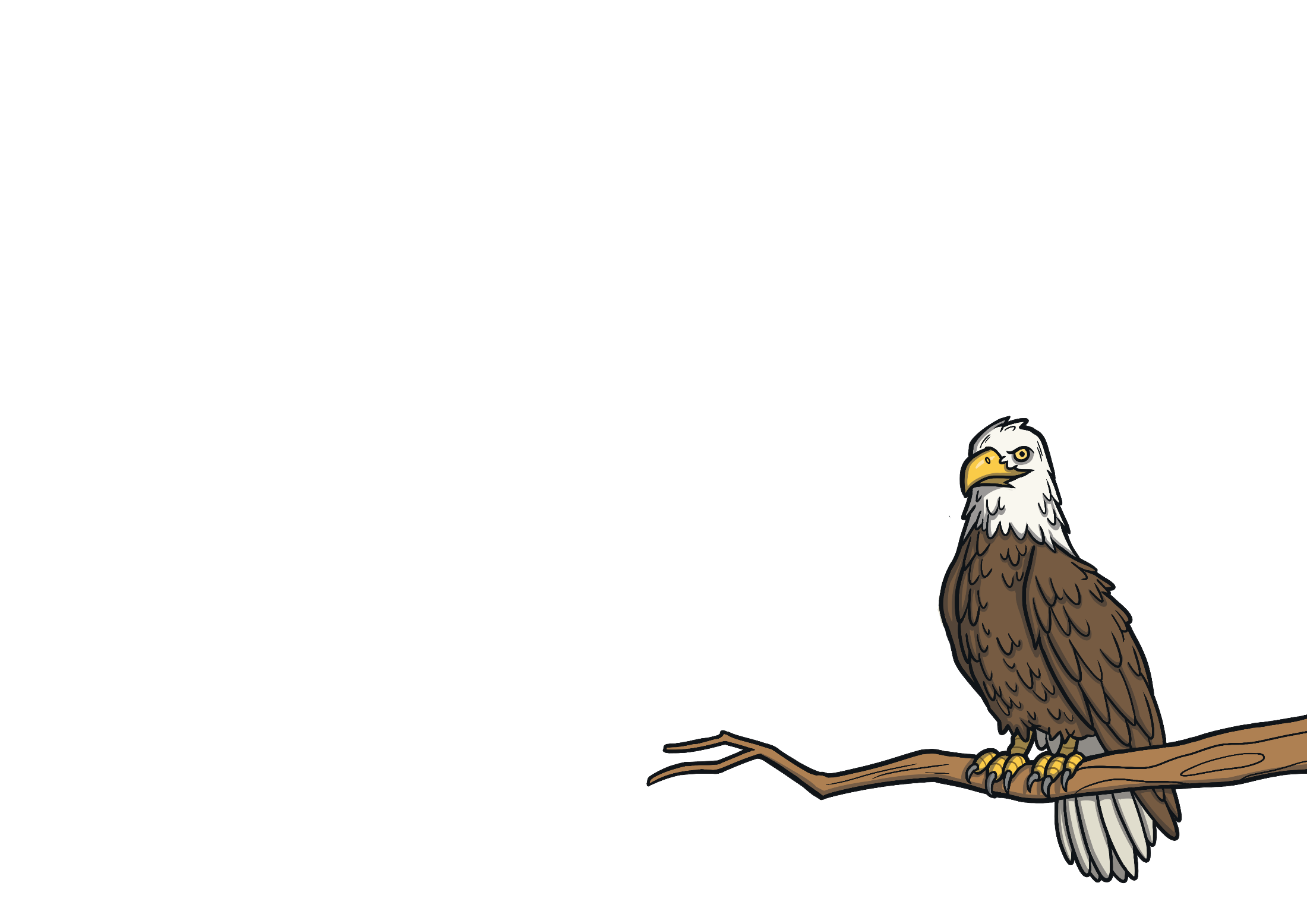 Hop like a frog.
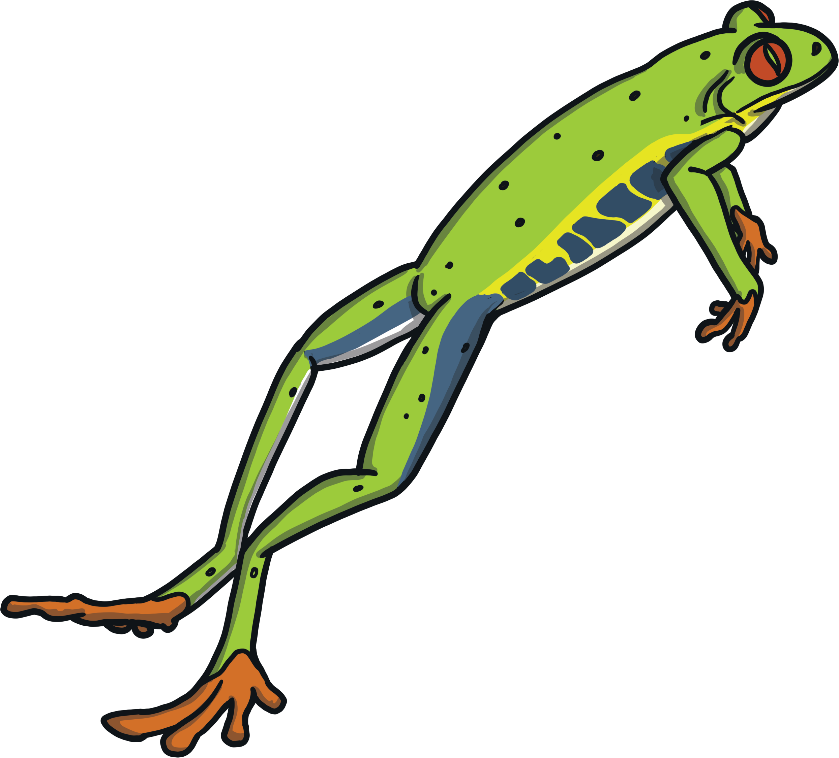 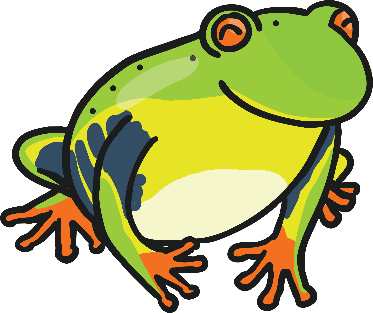 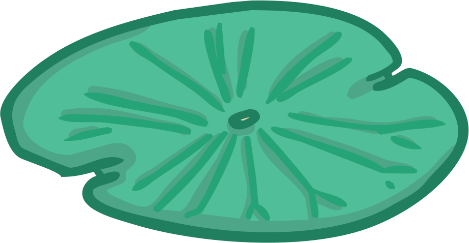 Slither like a snake.
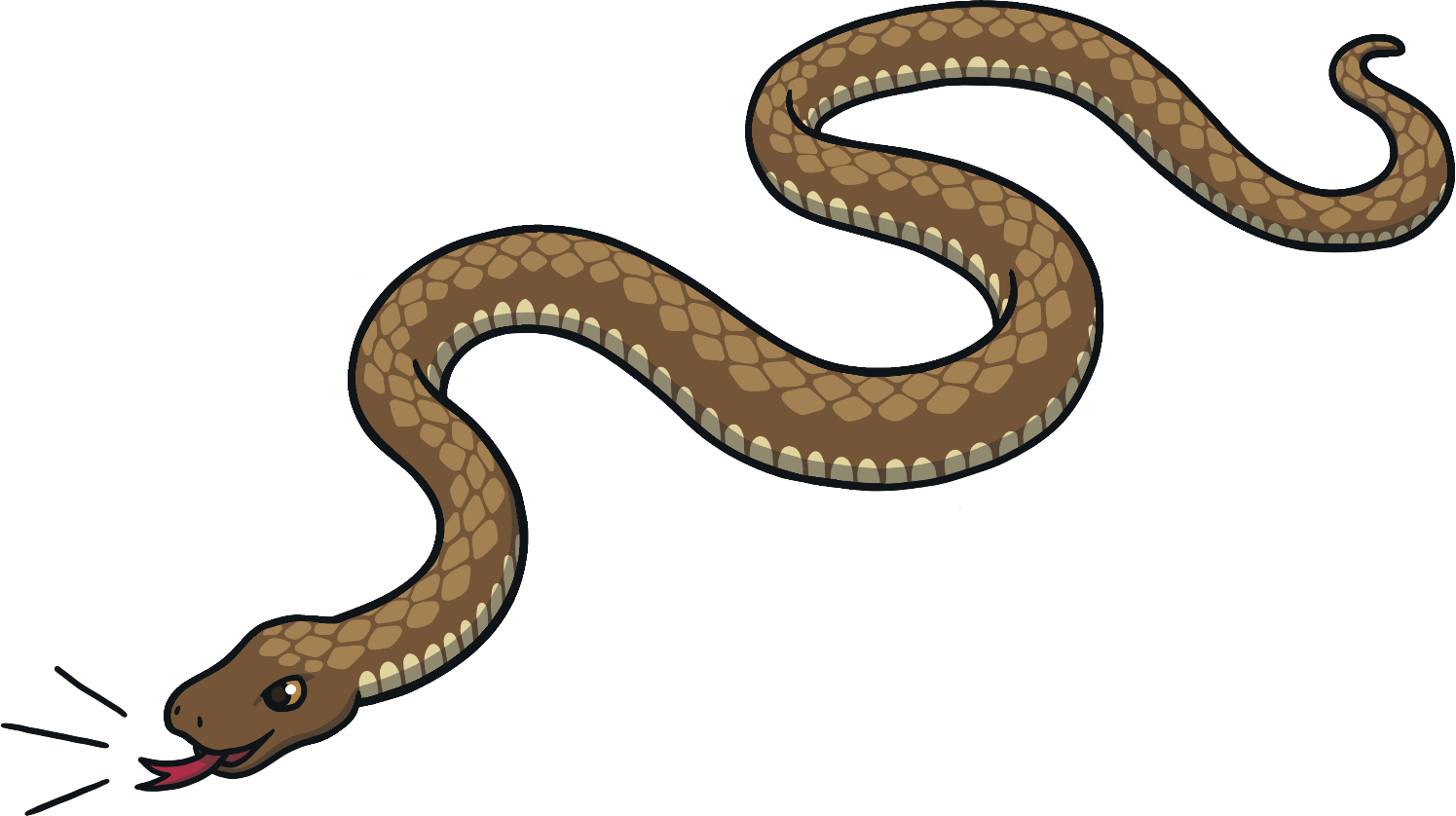 Pounce like a cat.
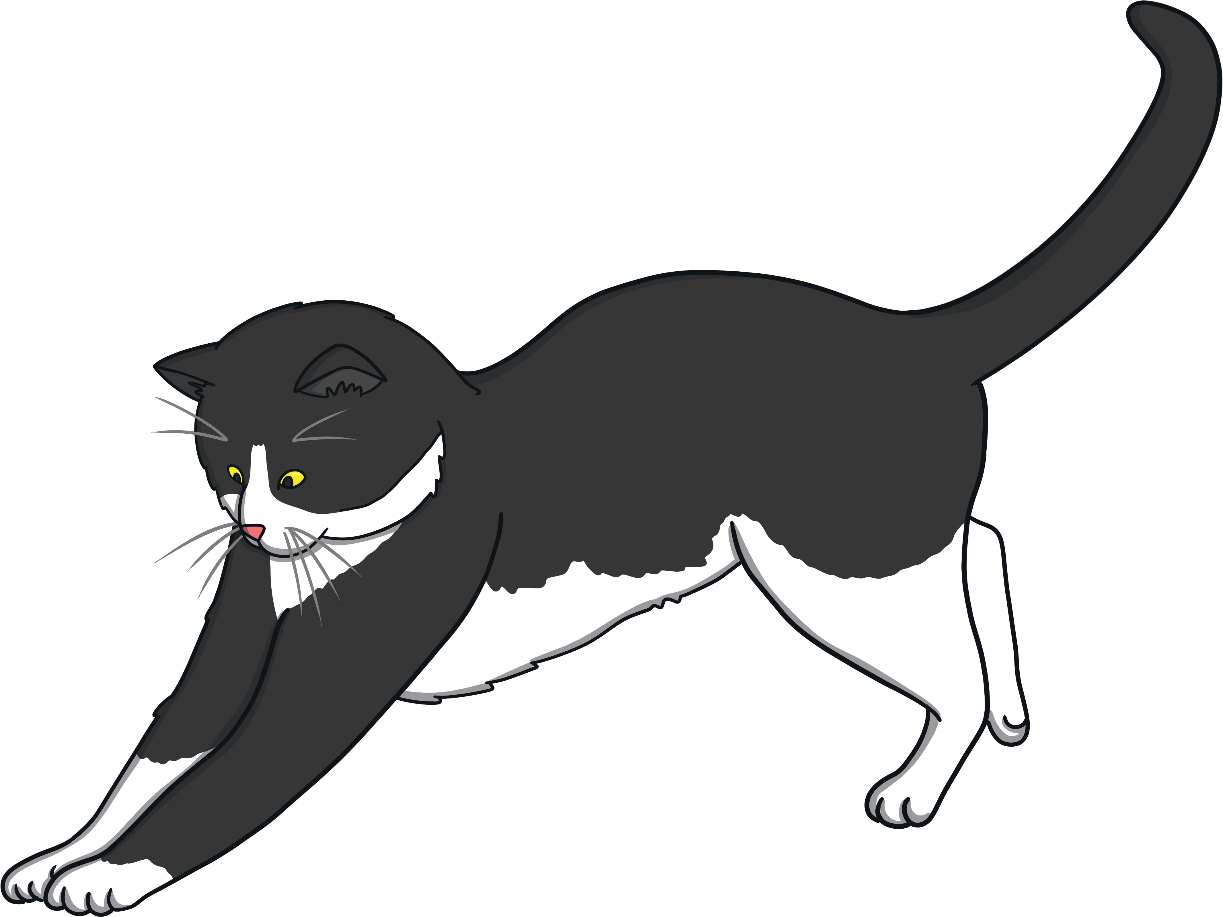 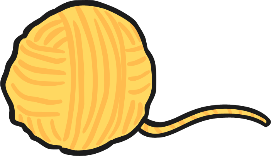 Climb like a monkey.
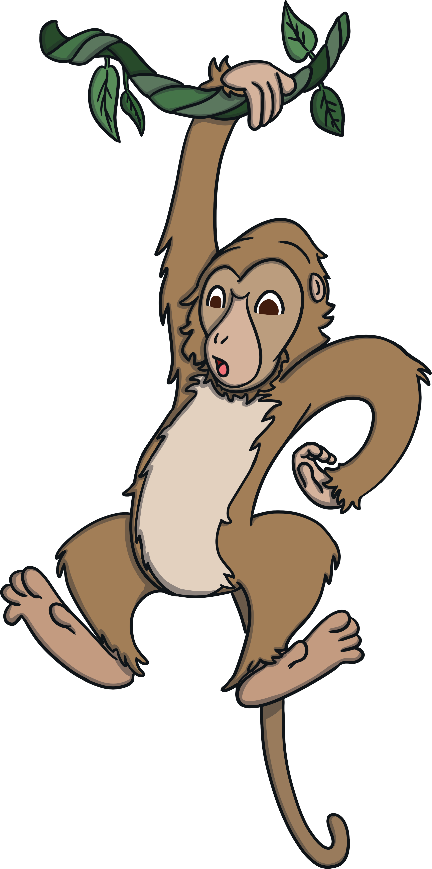 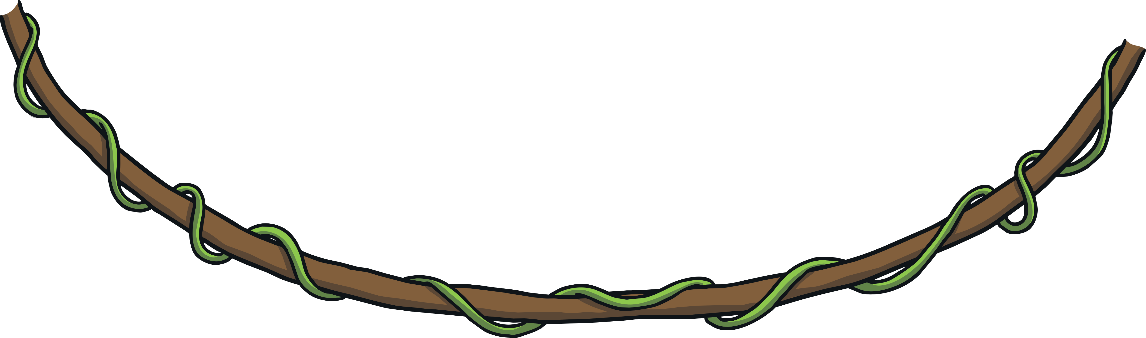 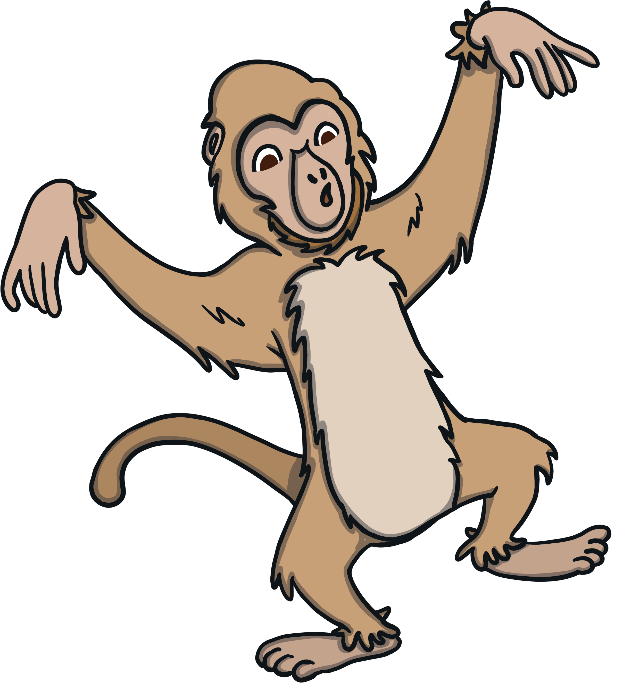 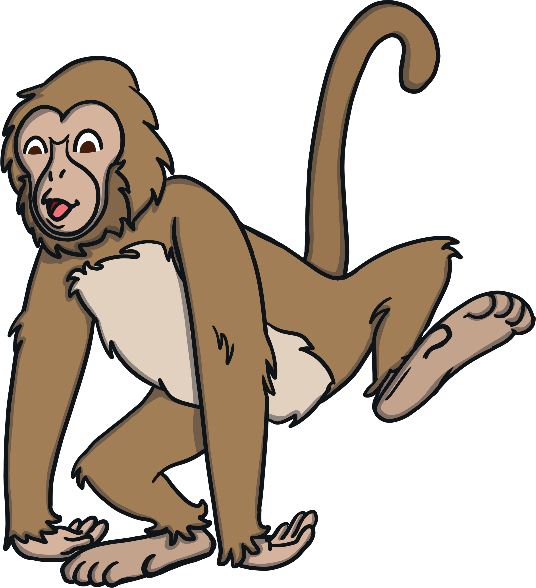 Flit like a fish.
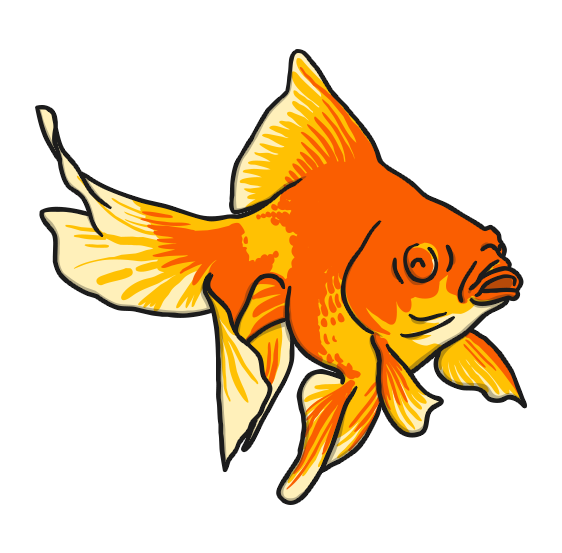 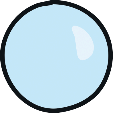 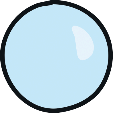 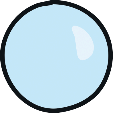 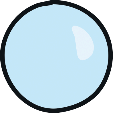 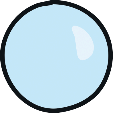 Waddle like a duck.
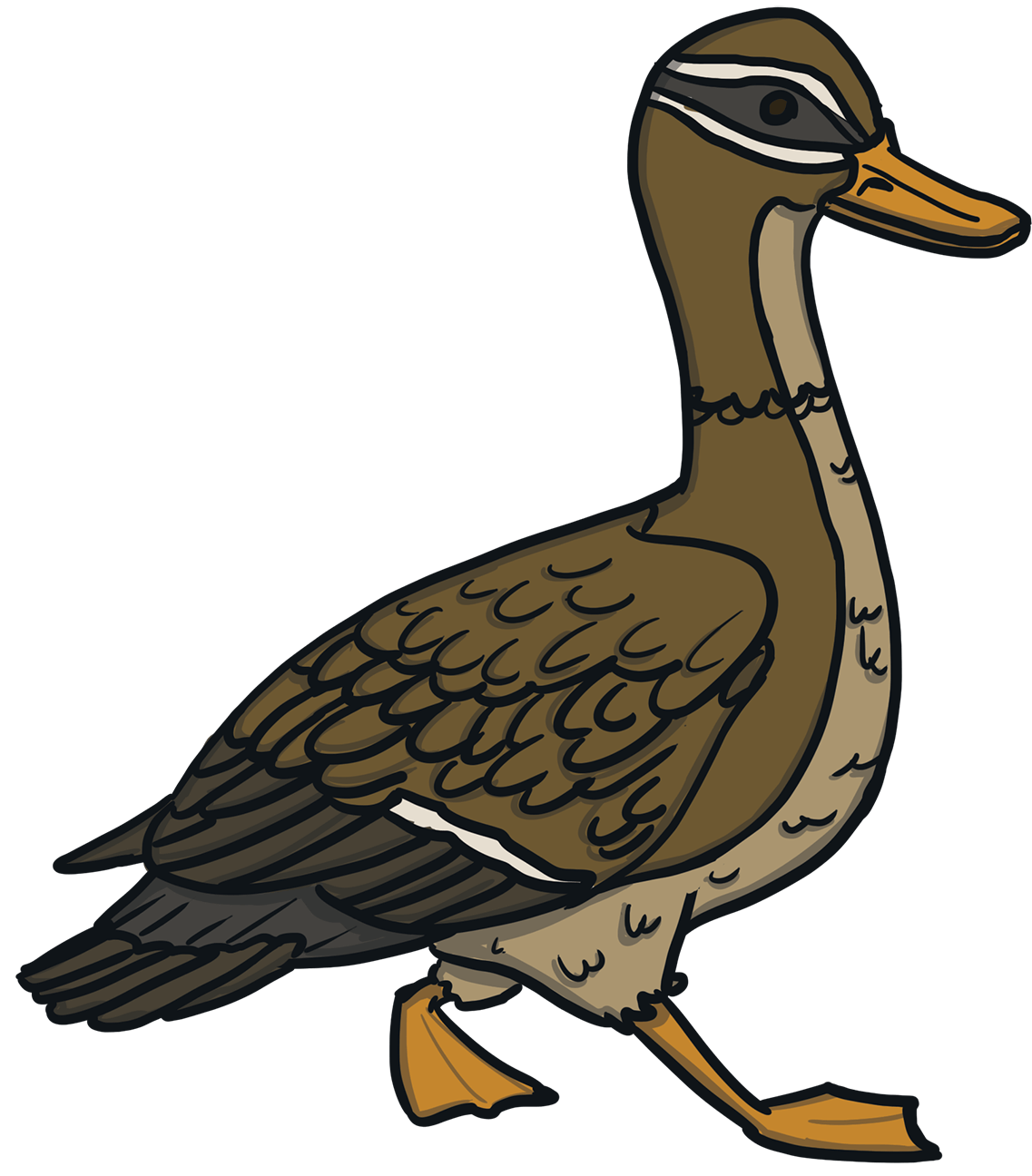 Shuffle like a penguin.
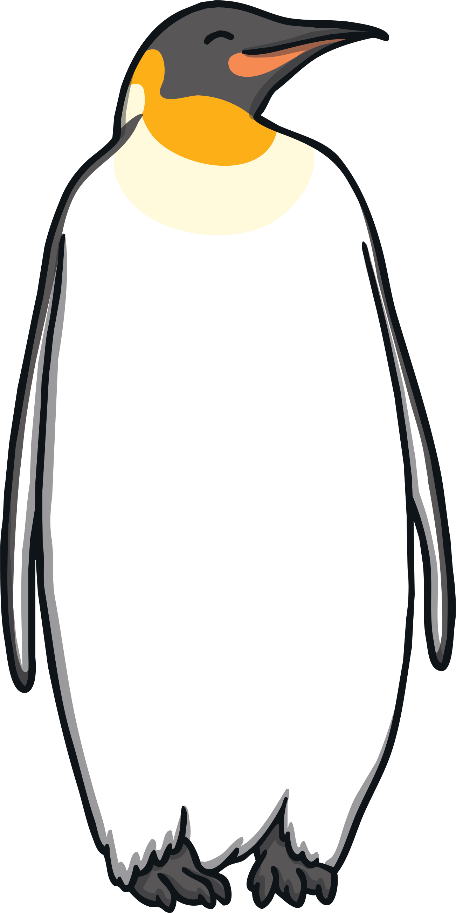 Peck like a chicken.
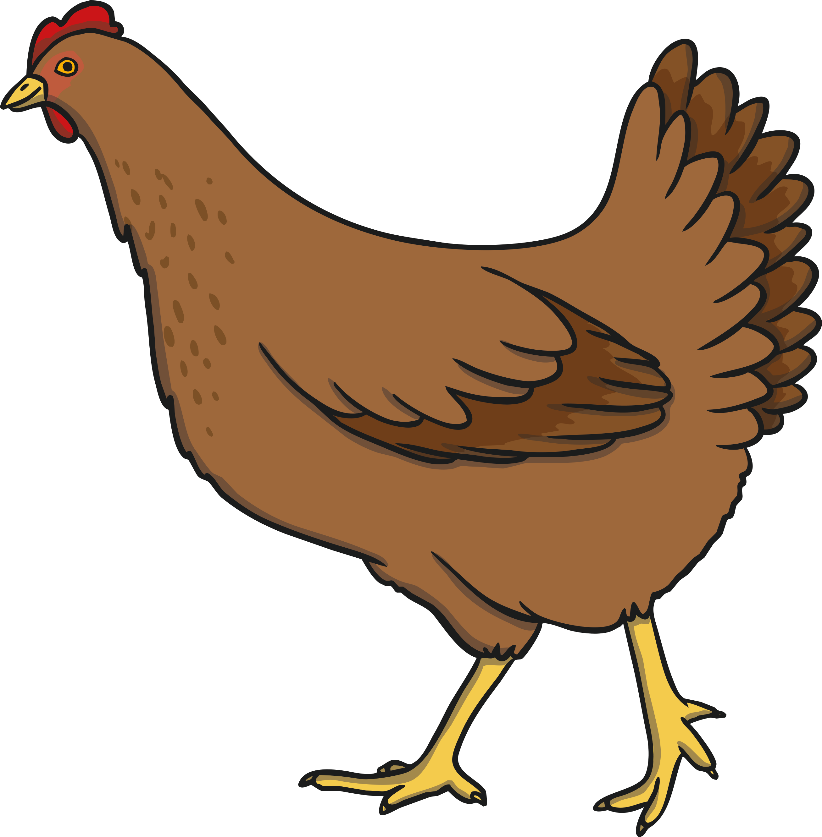 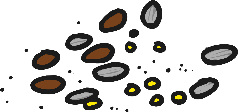 Plod along like a tortoise.
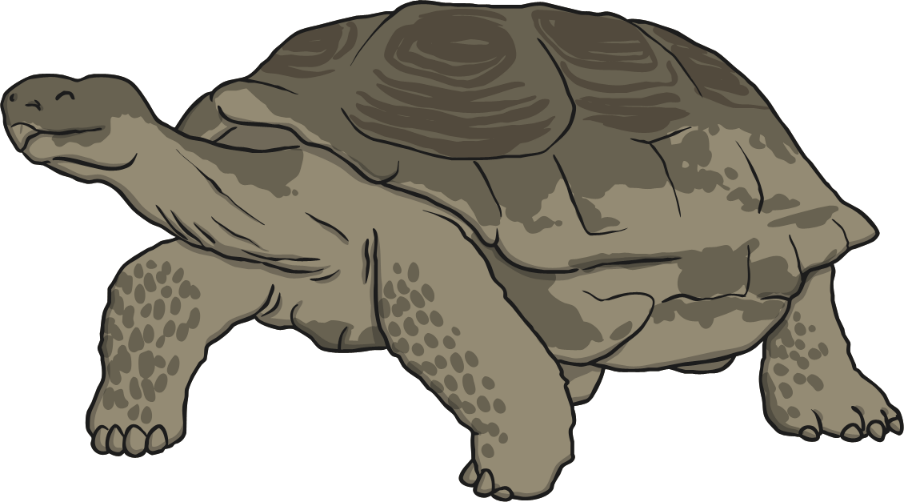 Fly like a bat.
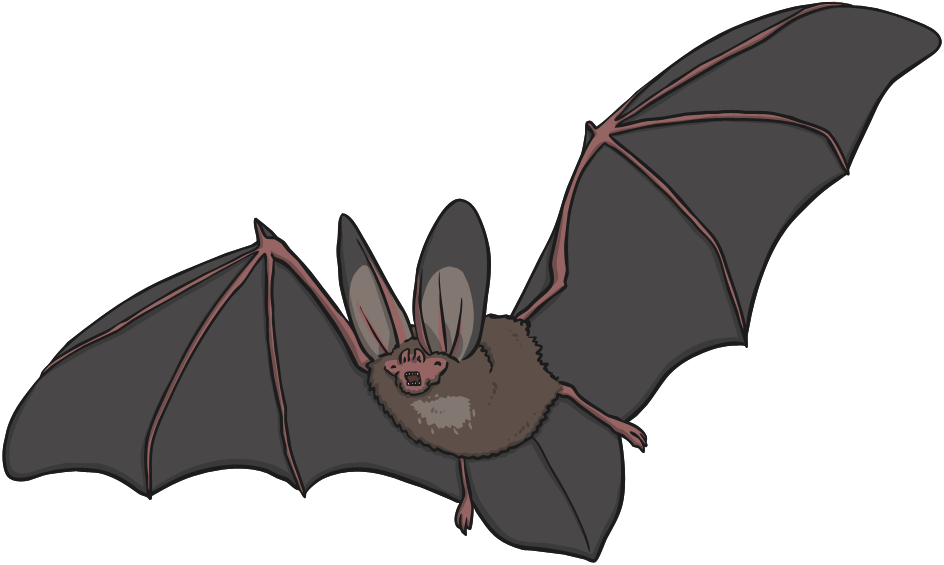 Flop like a seal.
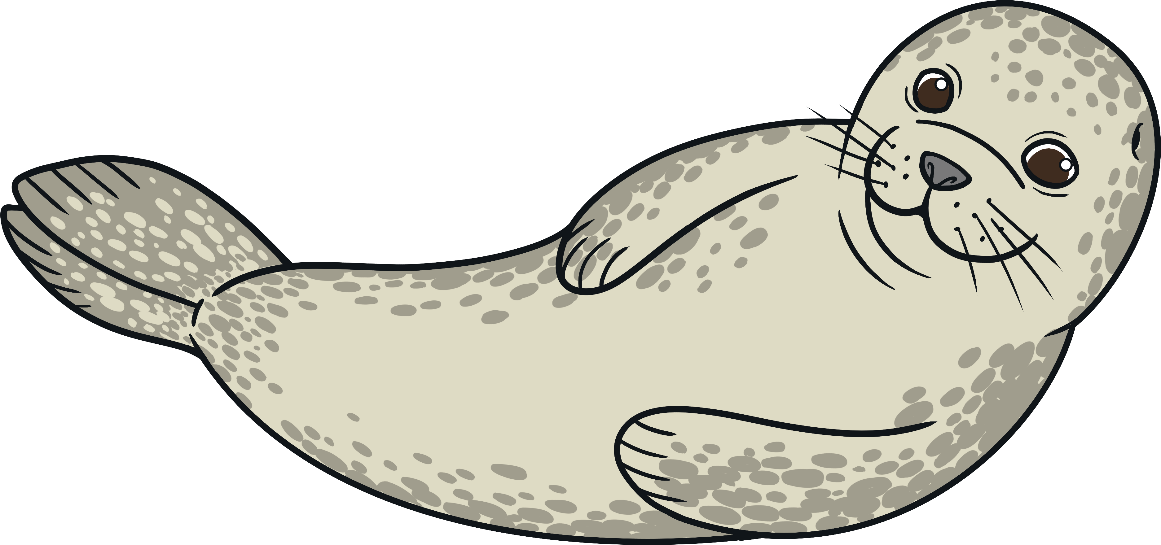 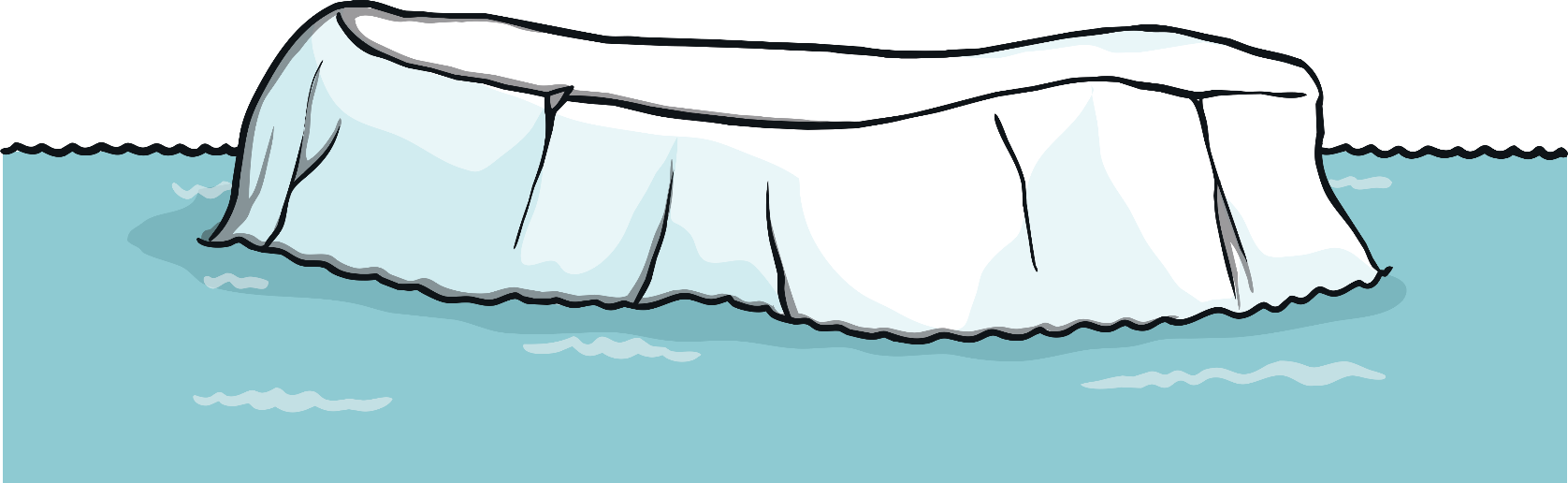 Burrow like a mole.
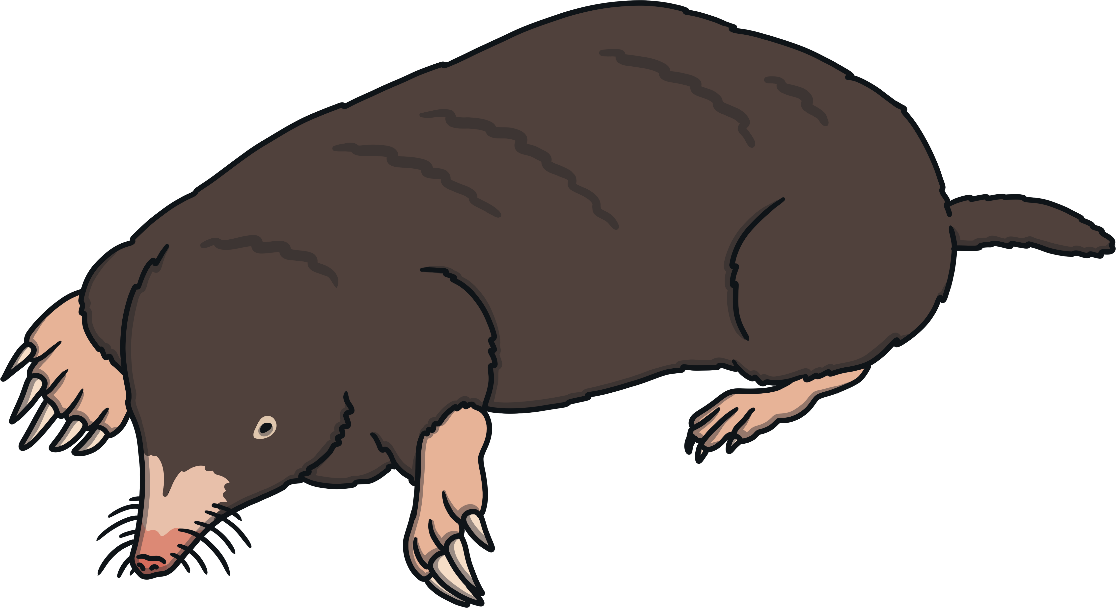 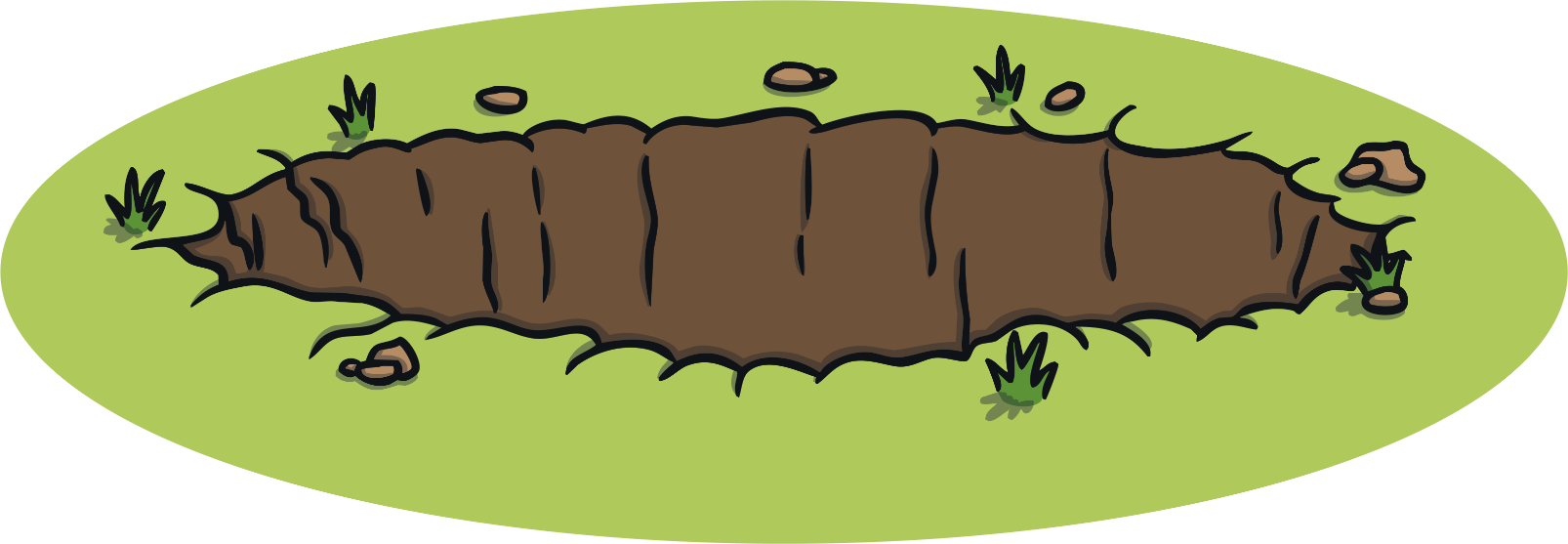 Glide like a swan.
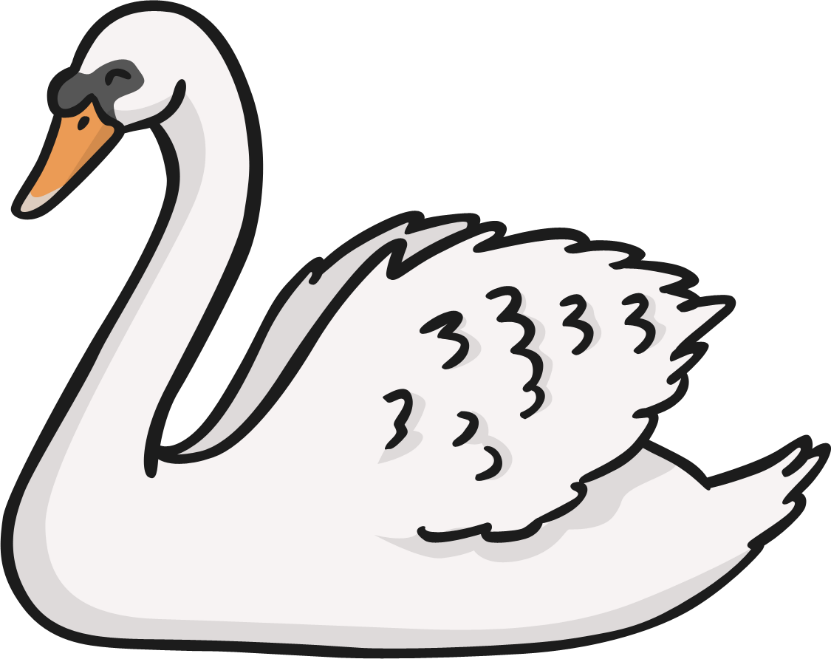 Charge like a bull.
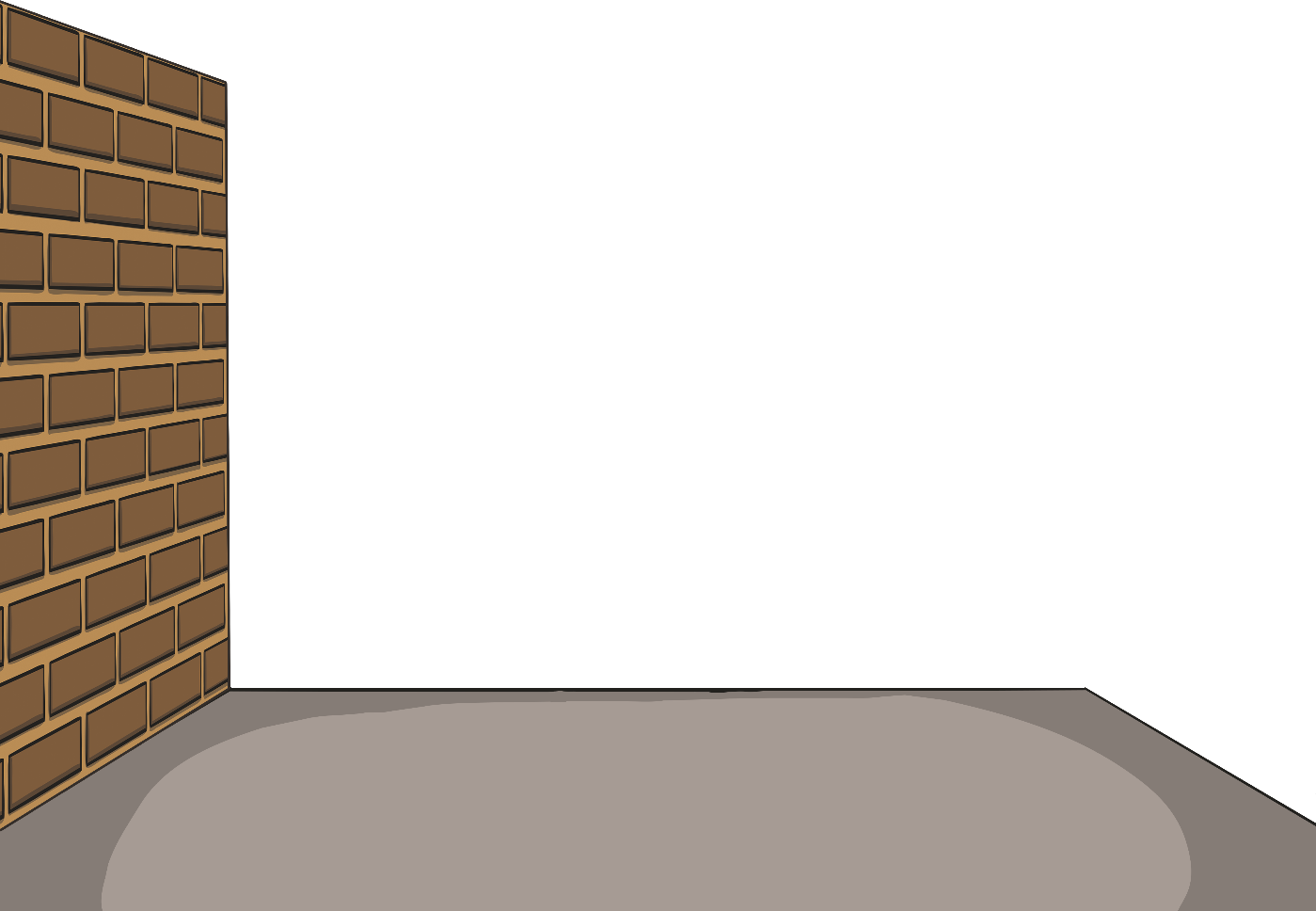 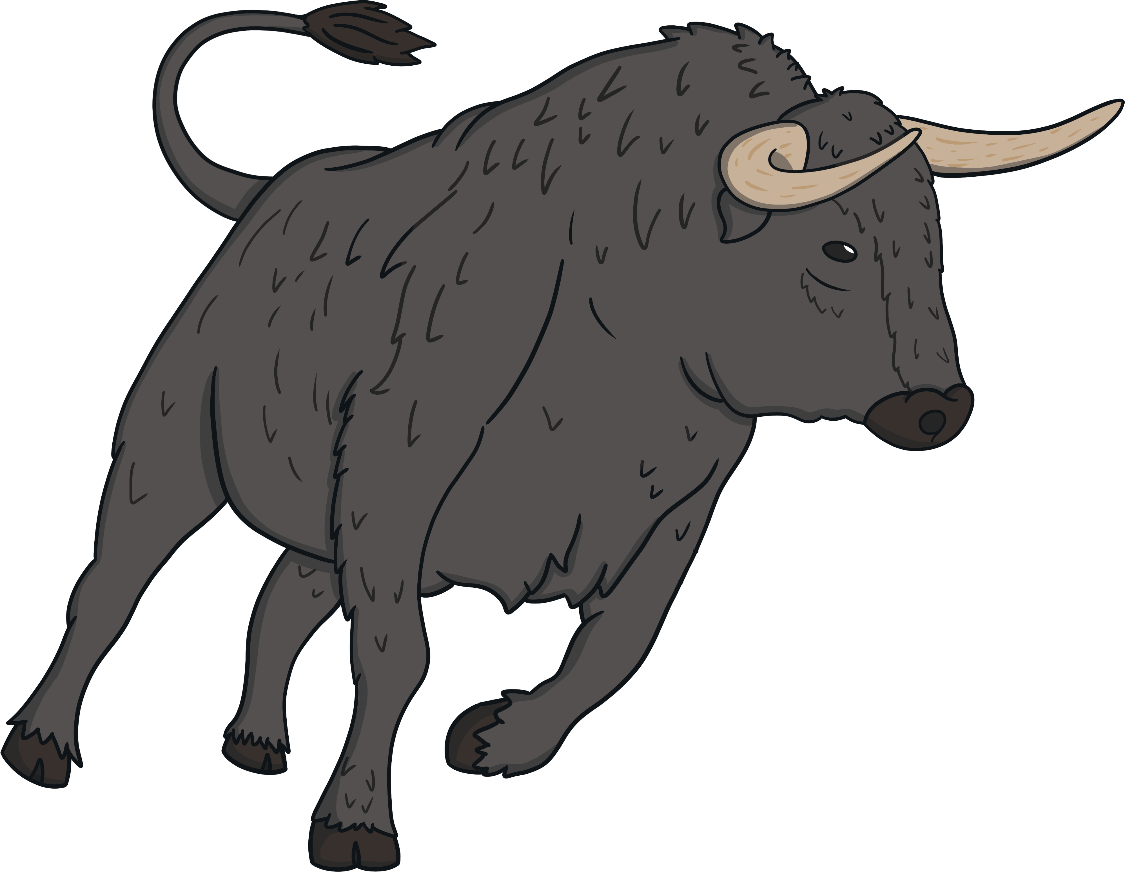 Strut like a cockerel.
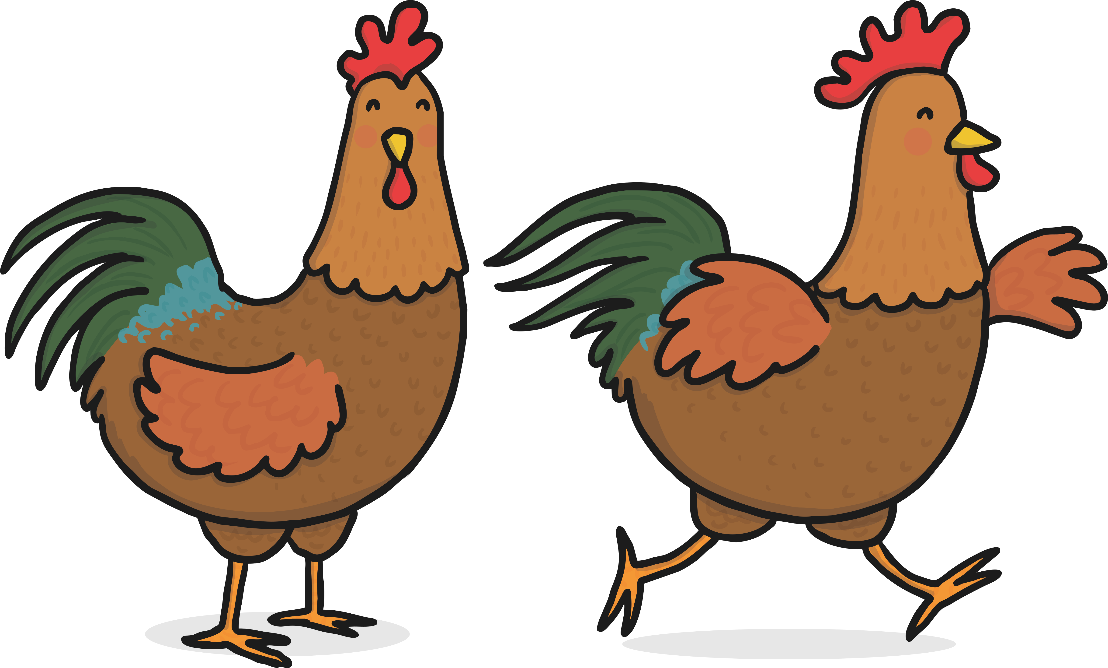 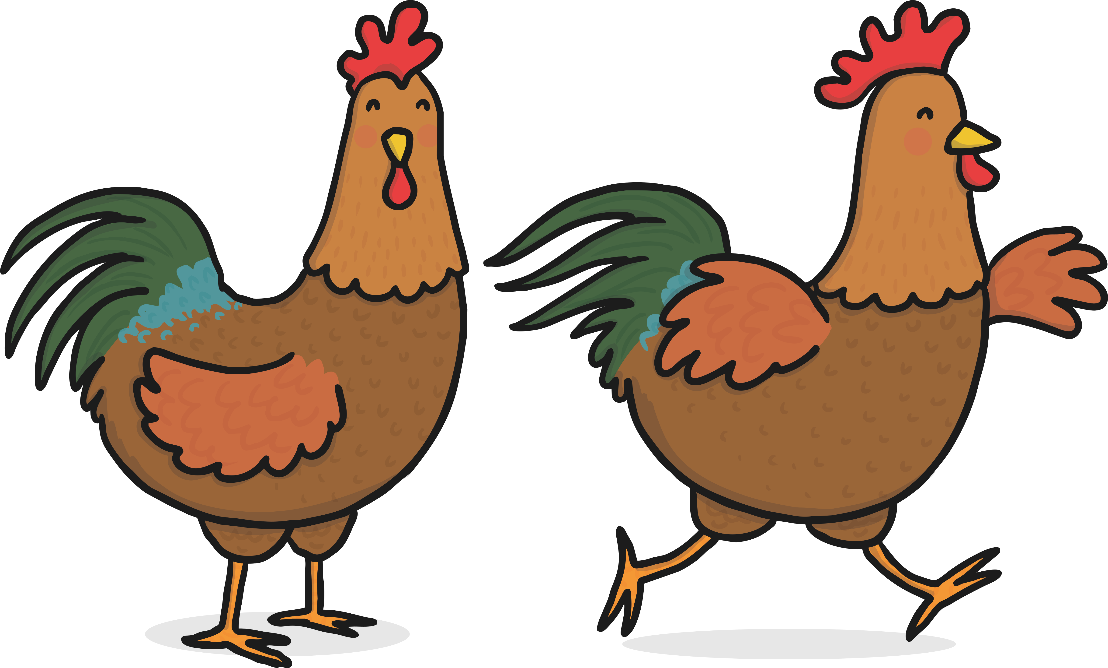